ePIC TIC MeetingElectronics - Status
Fernando Barbosa (JLab)
12 June 2023
EIC Streaming Readout Architecture
Front-End Electronics
DAQ
FEB
(Front End Board)
RDO
(Readout Board)
DAM + Computing(Data Aggregation Module)
Detector
BW: O(10 Tbps)
BW: O(100 Tbps)
Total
GTU
(Global Timing Unit)
Bunch Crossing ~ 10.2 ns/98.5 MHz
Event Rate ~ 2 us/500 kHz
Low occupancy.
L ~ 100 m
fiber
Jitter ~ 5 ps
Goal: O(100 Gbps)
ASIC
Fiber
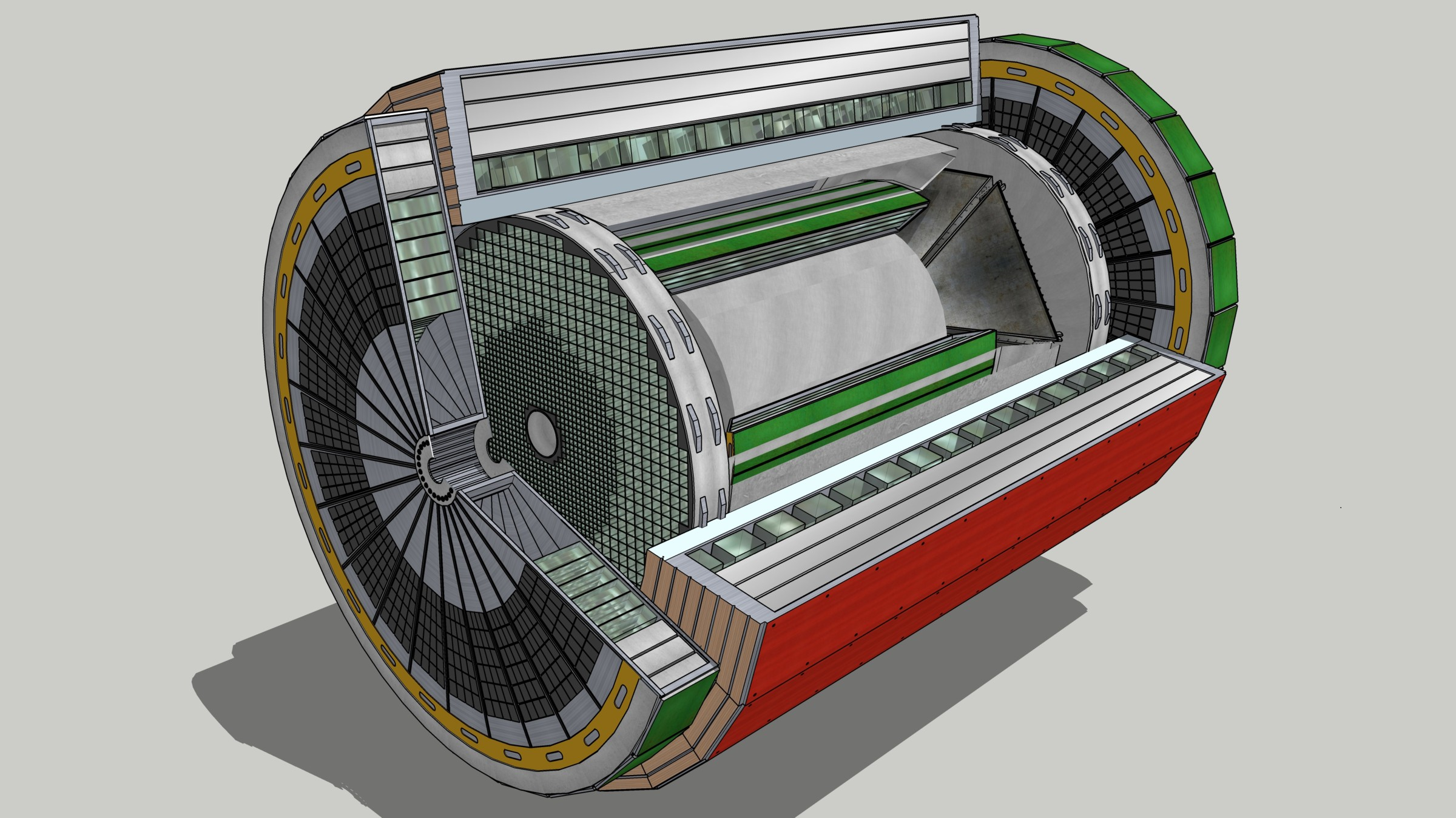 Storage
FEB
Fiber
FPGA
Monitoring
RDO
FEB
LVDS ~ 20-30 m*
Analog ~ 20m
Power Supply System
(HV, LV, Bias)
Cooling Systems
*LVDS – ANSI/TIA/EIA-644A standard. Maximum cable length dependent on data rate.
w/ Jin and Kai
2
Data
Configuration & Control
Power
EIC Readout Chain
Global Timing Unit (GTU)

	    -Interfaces to Collider, 	     Run Control & DAM
	    -Config & Control
	    -Clock & Timing
On Detector
SMT BGA
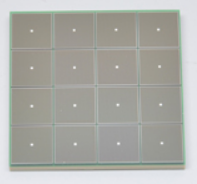 Sensor


Detector Specific

-Multi-Channel Sensor







-MAPS
-AC-LGAD
-MPGD
-MCP-PMT
-SiPM
-LAPPD
Adapter


Detector Specific

-HV/Bias Distribution
-HV divider
-Interconnect Routing




-Sensor Specific
-Passive
Front End Board
(FEB)

Detector Specific

-Amplification
-Shaping
-Digitization
-Zero Suppression
-Bias Control & Monitoring


-ASIC/ADC
-Discrete
-Serial Link
Readout Board
(RDO)

Few Variants

-Communication
-Aggregation
-Formatting
-Data Readout
-Config & Control
-Clock & Timing



-FPGA
-Fiber Link
Computing


Common

-Data Buffering and Sinking
-Calibration Support
-QA/Scalers
-Collider Feedback
-Event ID/Building
-Software Trigger
-Monitoring

-COTS
-Ethernet
Name


Design

Function








Attributes
Data Aggregation Module (DAM)

Common

-Computing Interface
-Aggregation
-Software Trigger
-Config & Control
-Clock & Timing



-Large FPGA
-PCIe
-Ethernet
3
ePIC Readout Channels
4
Readout Channels & eRD109 proposals
HRPPD
eRD109
Readout implementations with discrete/COTS and ASICs are leading candidates for the EIC. The large number of channels, density, granularity and geometry favor high circuit density solutions. 
We continue to assess ASIC developments from other sources.
5
FY23 eRD109 Status
Contract awards have taken much longer than expected.
Contract terms and norms are subject to negotiations between JLab’s procurement department and institutions – multiple cycles and very laborious.
Five (5) eRD109 proposals with nine (9) contracts to be awarded.
Remaining ones are in the final stages of negotiations.
IN2P3 and OMEGA have committed considerable resources to the design of the ROC ASICs to meet the EIC streaming readout needs.
6
FY24 eRD109 Proposals
Call for proposals has been announced.
Continuation and new proposals are due by 7 July 2023.
Reviews and documentation ready by late August 2023.
This will help better align projects with funds and will allow projects to continue uninterrupted.
7
Summary
Progress in awarding and development of the eRD109 projects.

FY24 eRD109 proposal submission – 7 July 2023.

We will have to decide if the VTRX+ transceivers will be employed in the high radiation areas of ePIC, and if so commit to join the CERN fab run by the end of 2023.

OMEGA and in2p3 have now committed considerable resources dedicated specifically to EIC ROC ASIC development. This is great news!

This week, we will have a combined meeting with the readout experts from the ASTROPIX collaboration.
8